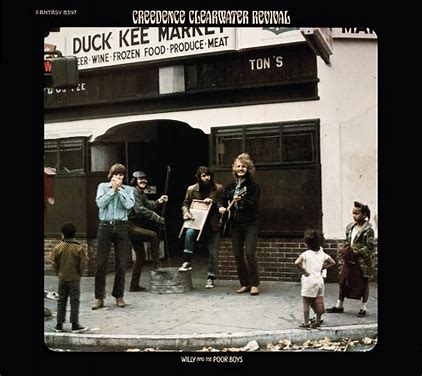 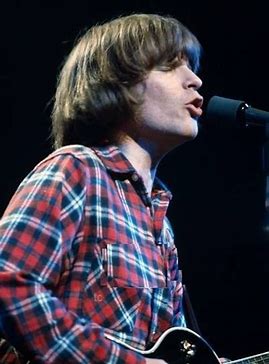 With some apologies to John Fogerty and Willy and the Poorboys
Spam in my inbox, that I ought to delete
They are phishing for my password 
An’ sayin bitcoin can’t be beat
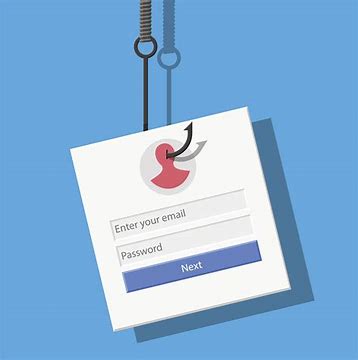 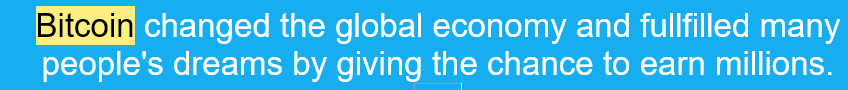 Early in the morning, just ‘bout coffee time     
I’m over by the Tassimo, and starting to unwind                                                                                   
But someone’s stole my coffee cup, well that’s beyond the pail
Maybe I can find it, if I send y’all emails
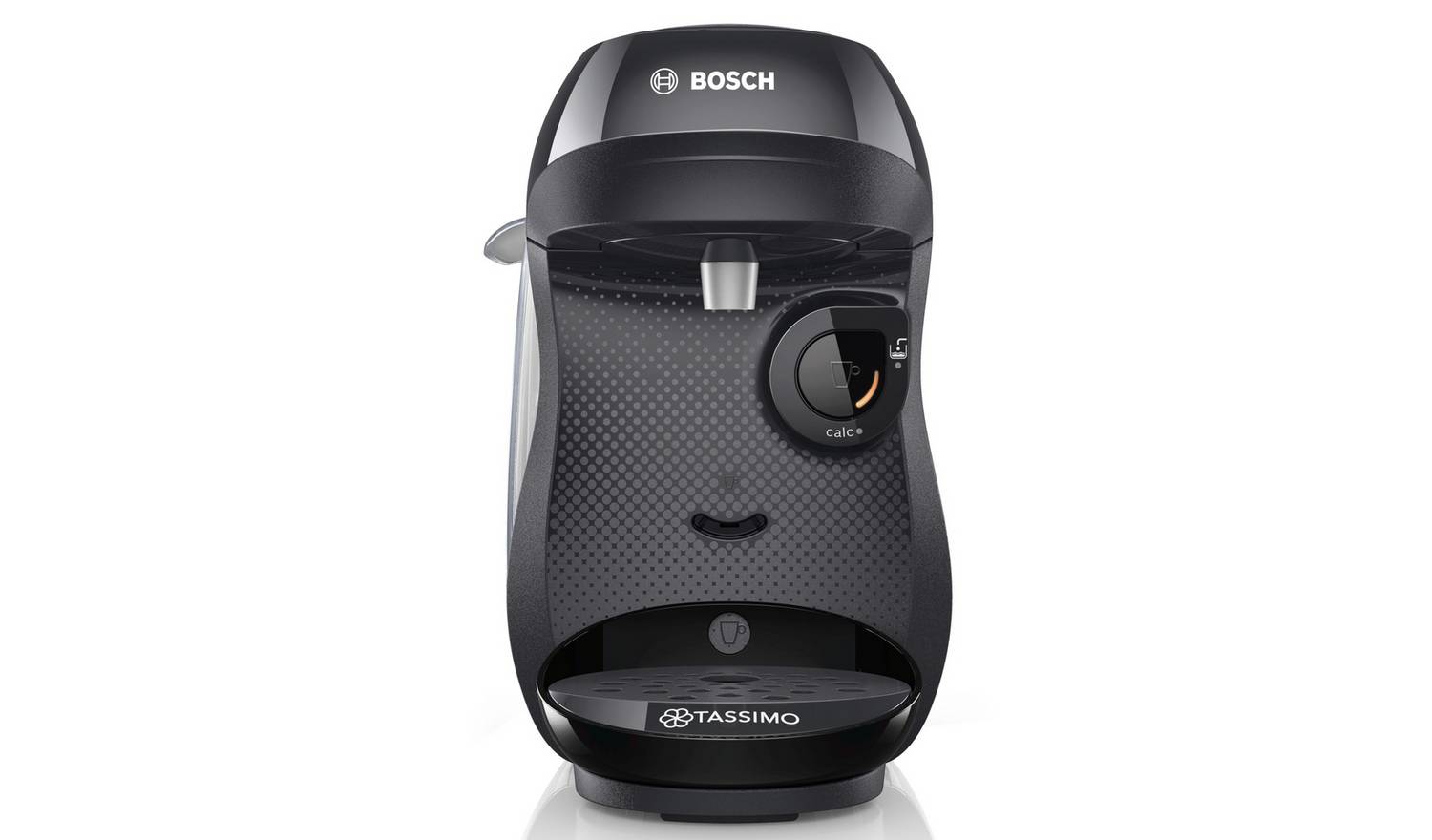 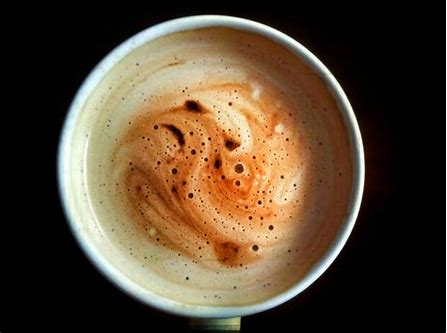 Spam in my inbox, that I ought to delete
They are phishing for my password 
An’ sayin bitcoin can’t be beat
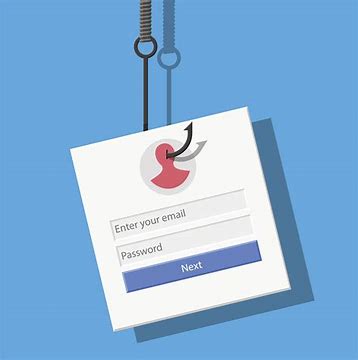 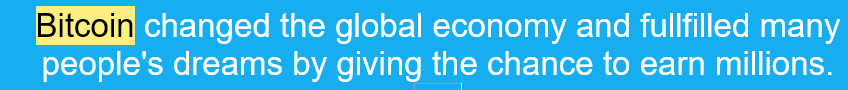 I’ve just been invited to a conference on the moon
They say I’m held in high esteem, it makes me want to swoon
And I can send my paper, if I pay a million bucks
I’m glad I won that lottery, you bet that I’m in luck
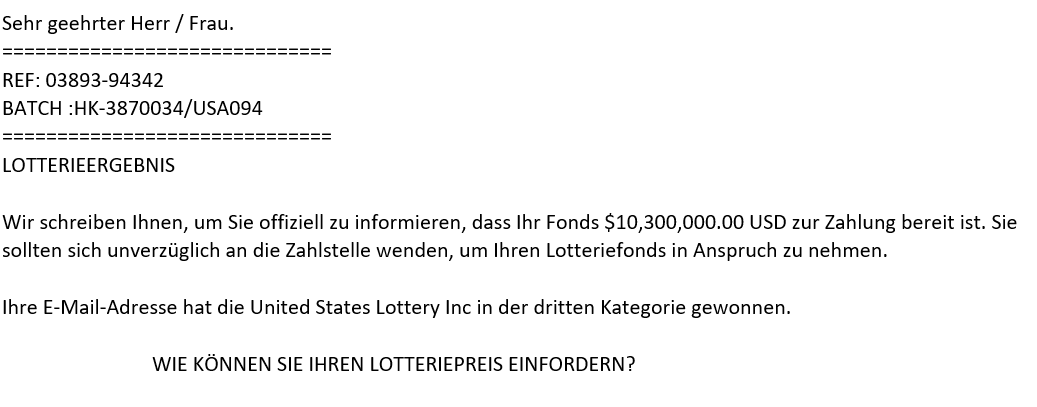 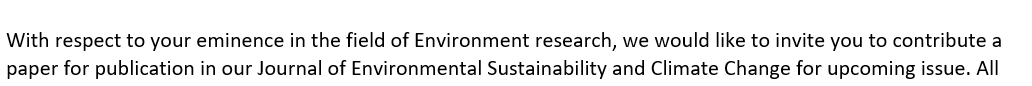 Spam in my inbox, that I ought to delete
offering a business connection
When my bank transfer’s complete
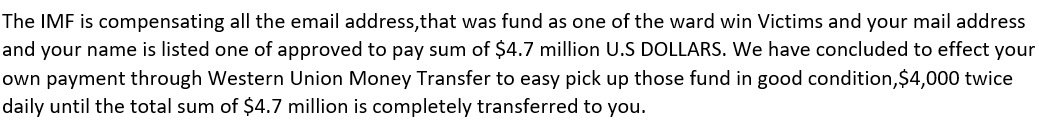 Very short instrumental break
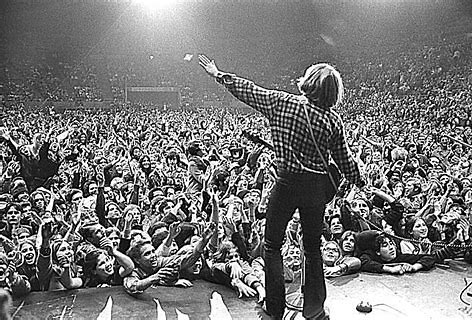 Hey, where is my parcel, you know it can’t be found
I’ll just email [met-all] and see if it’s around
And every single message will be sent to “reply-all”
Several hundred emails sent, if you could count ‘em all
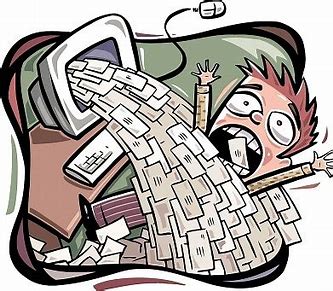 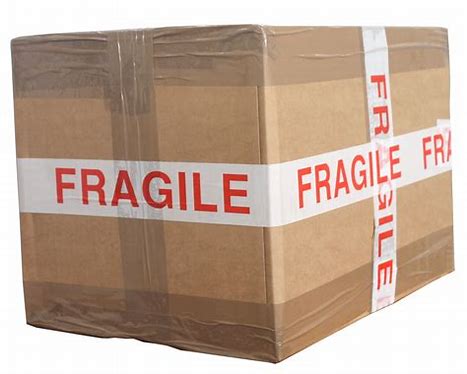 Spam in my inbox, that I ought to delete
They are phishing for my password 
An’ sayin bitcoin can’t be beat
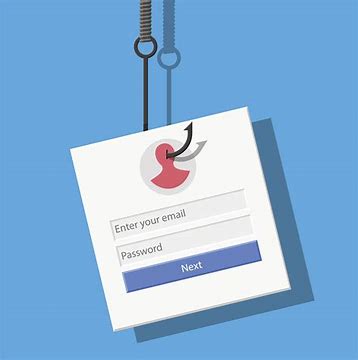 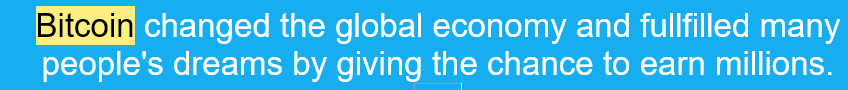 When NERC said “yes” to funding me, the email went to spam
I was told I must reply, oh what a fool I am
So much for that filter, it’s a waste of time
I’ll have to sing “these grants of mine” at next ye(a)rs pant’mime
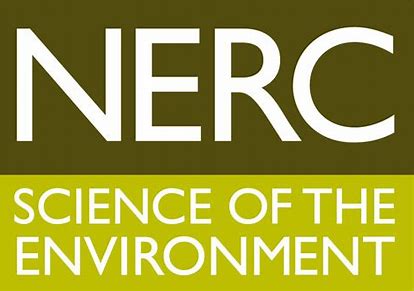 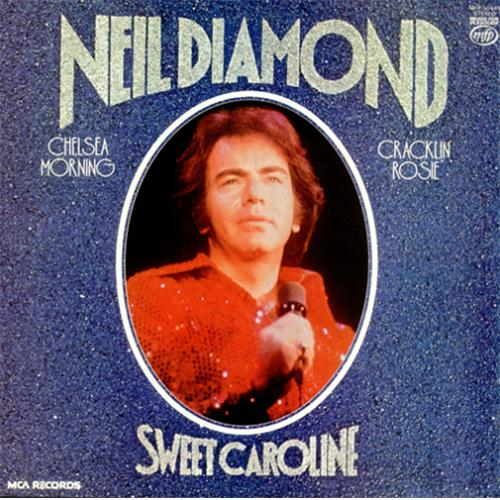 Spam in my inbox, that I ought to delete
They are phishing for my password 
An’ sayin bitcoin can’t be beat

Spam in my inbox, that I ought to delete
Promisin’ deep satisfaction,
In my own locality

Slowly to finish
Spam in my inbox, that I ought to delete
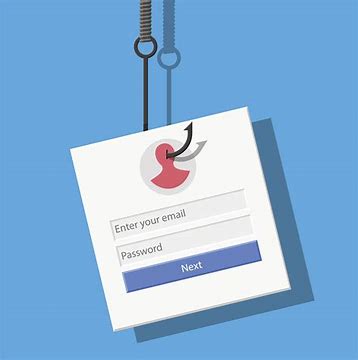 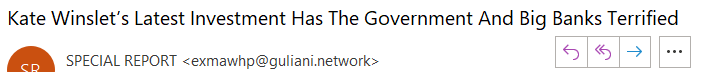 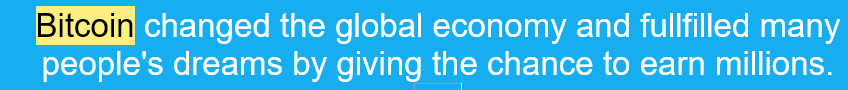